The Treasurer
Franek lived in a small house with parents, little brother and baby sister.
Franek’s father was a miner. 
One day he was killed in an accident in the mine.
Franek went to the coal mine to get a job.
He had to dig as much coal in a week as other miners.
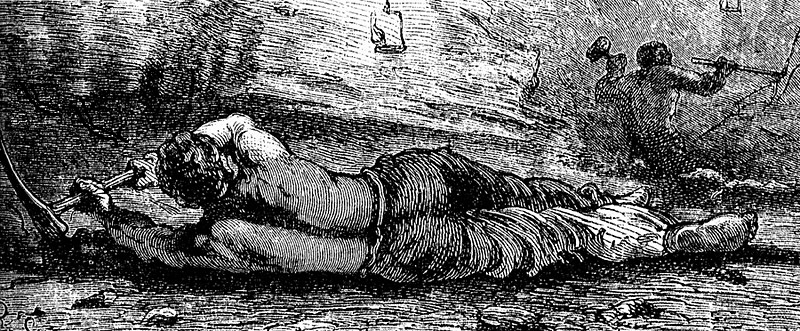 The work was very hard.
The coal was so hard …
And the pickaxe was so heavy!
At the end of the day he sat down and cried.
Suddenly, he saw a light in the dark corridor…
The old man offered to help Franek.
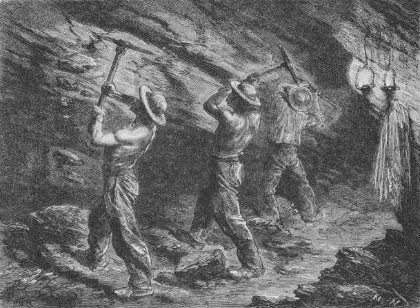 The old man helped Franek dig coal.
Other miners didn’t see him.
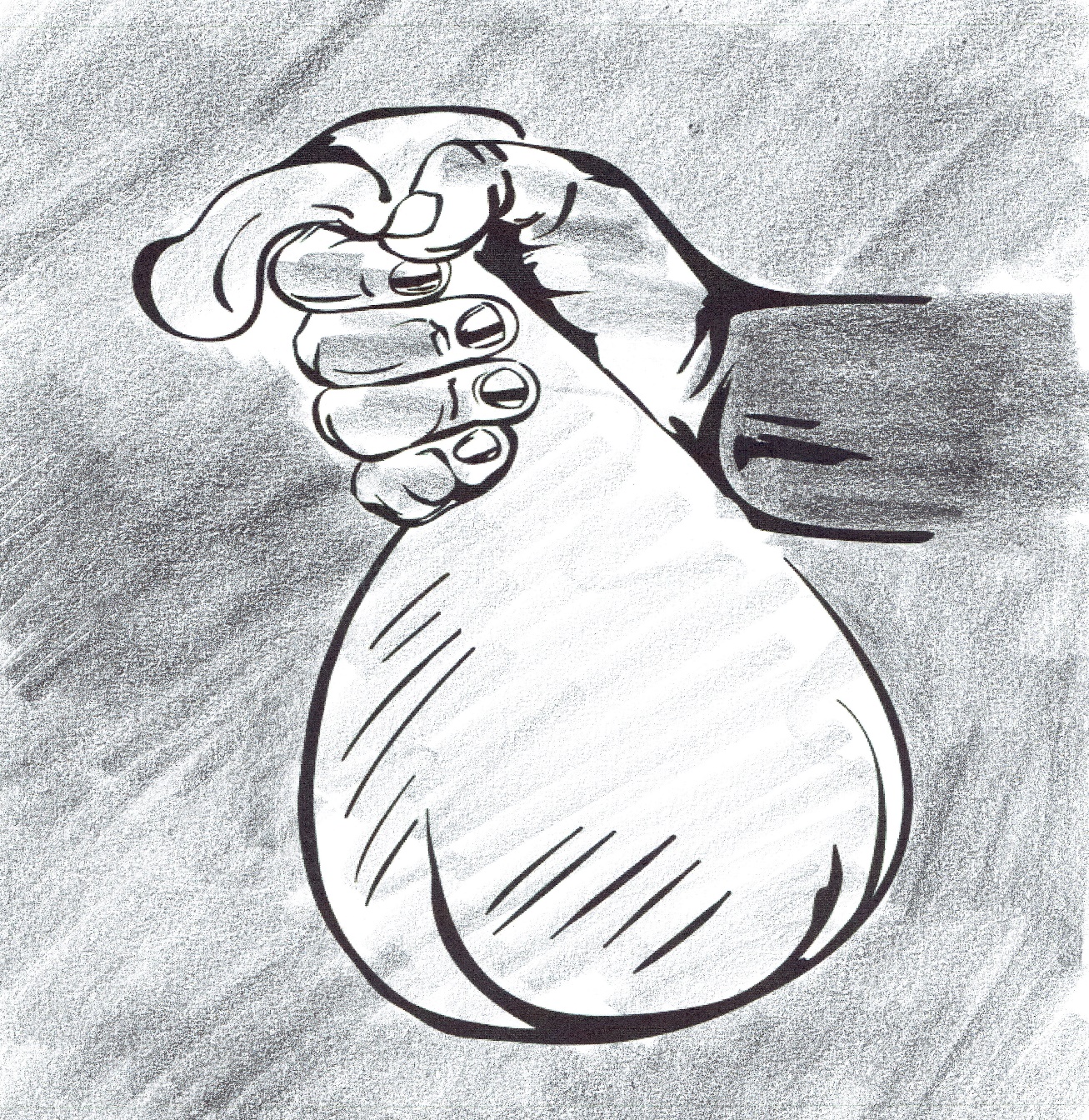 The foreman paid Franek and told him that he can be a miner.
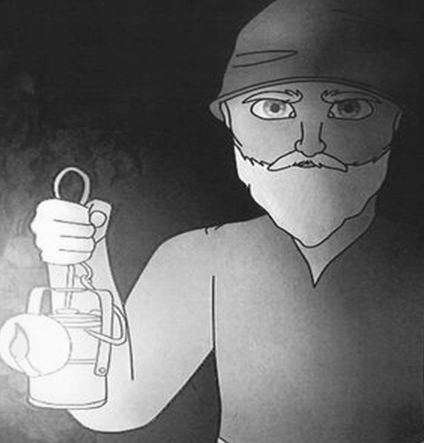 ‘Have you got the money for me?’
Franek offered all the money to the old man.
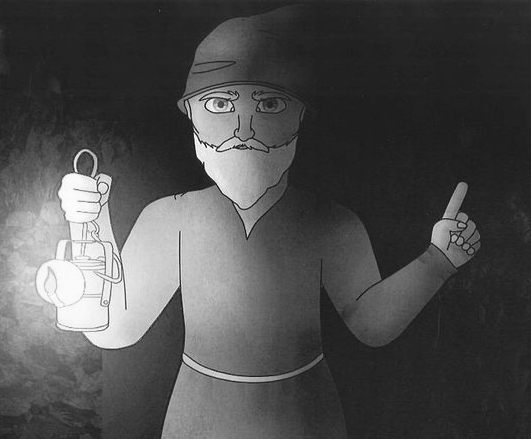 ’Always be this honest!’, said the old man.  Then he disappeared.
The End